“Big Idea” Question
Intro
Review Concepts
Check-In Questions
Teacher Engagement
Vocabulary
Student-Friendly Definition
Examples & Non-Examples
Morphological Word Parts
Frayer Model
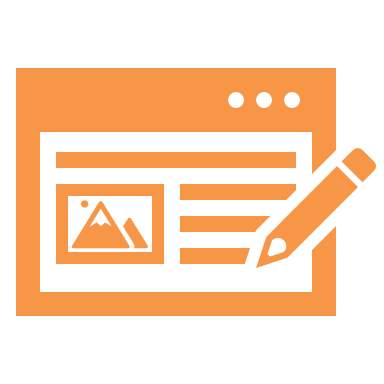 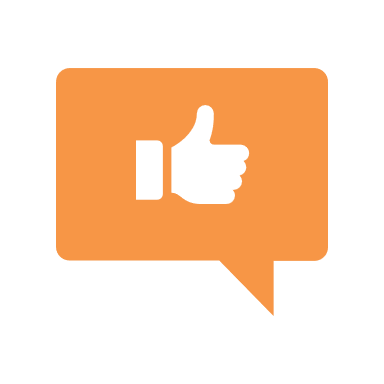 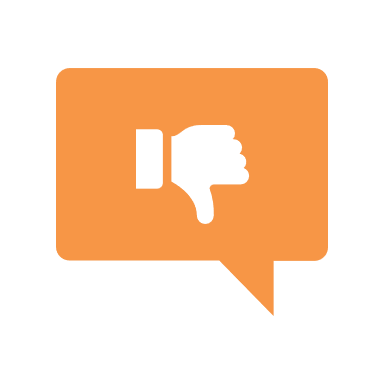 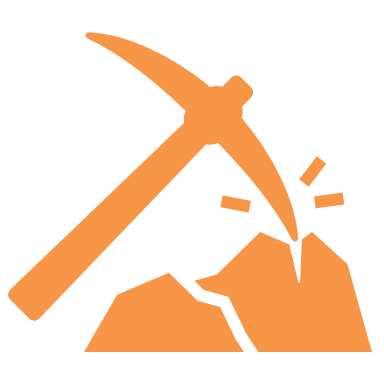 Simulation/Activity
[Speaker Notes: OK everyone, get ready for our next lesson.  Just as a reminder, these are the different components that our lesson may include, and you’ll see these icons in the top left corner of each slide so that you can follow along more easily!]
Ecosystem
Intro
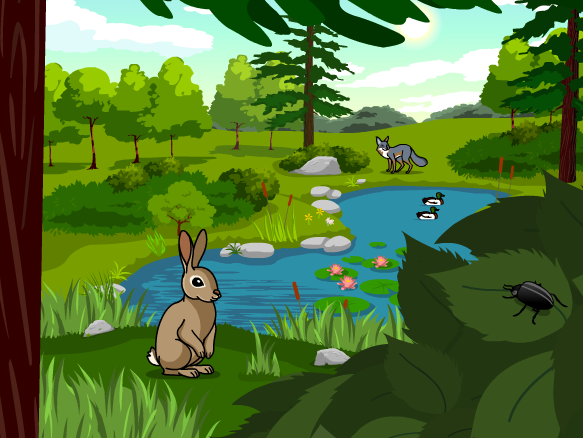 [Speaker Notes: Today, we’ll be learning about the word: Ecosystem.]
Big Question: Why is it important to understand the living and nonliving things around us?
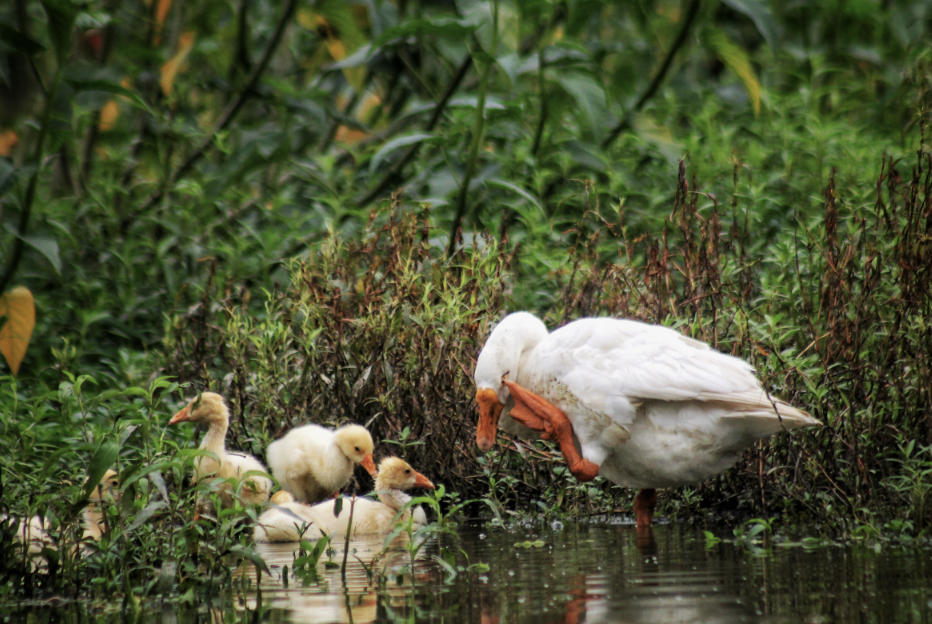 [Speaker Notes: Our “big question” is: Why is it important to understand the living and nonliving things around us?
[Pause and illicit predictions from students.]

I love all these thoughtful scientific hypotheses!  Be sure to keep this question and your predictions in mind as we move through these next few lessons, and we’ll continue to revisit it.]
Demonstration
Fighting Fire with Fire
TEACHER DIRECTIONS:
Before viewing, ask students what they already know about environments. 
After viewing, Ask students what they observed (what types of animals did they notice, how did they animals and plants interact, what is unique about what the plants and animals need in the video?) 
Tell students the video showed an ecosystem. Tell students they will learn more about an ecosystem in this lesson, but keep in mind how the plants, animals and other nonliving things (like the fire) interacted as they learn more about ecosystems.
[Speaker Notes: Let’s do a quick demonstration that will help get our brains ready to think about Ecosystems, and how they relate to our big question.

Feedback: This demonstration is a great way to introduce students to the content. As suggested by the slide, beginning with open-ended questions, followed by providing explicit explanations, and then asking probing questions is a great way to engage students in a discussion while also providing clear explanations.]
[Speaker Notes: Before we move on to our new topic, let’s review some other words & concepts that you already learned and make sure you are firm in your understanding.]
Environment: the surroundings of a person, animal, plant or thing
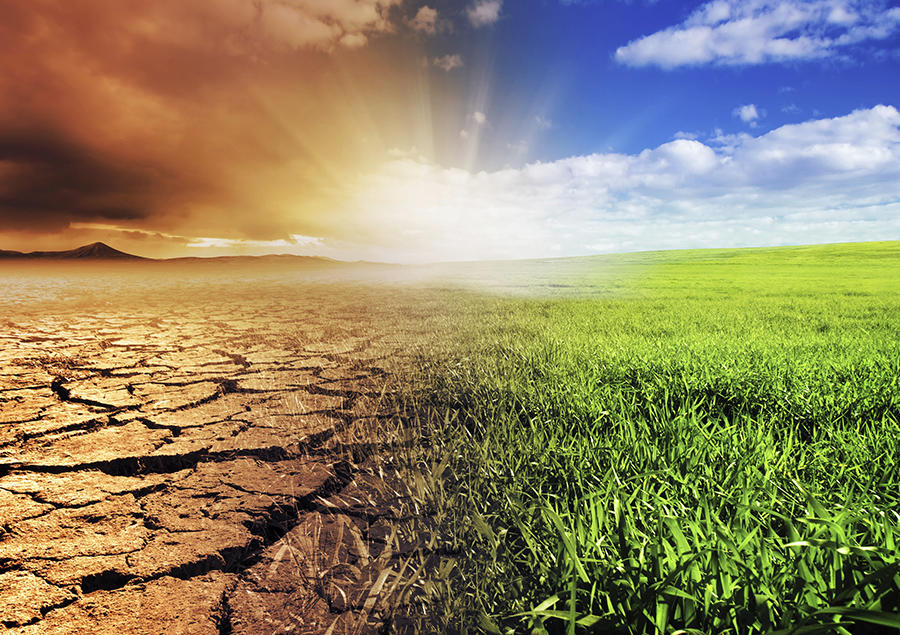 [Speaker Notes: An environment is the surroundings of a person, animal, plant or thing.]
Living Things: organisms that move, grow, change, and respond to the environment
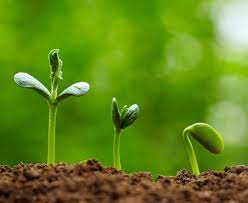 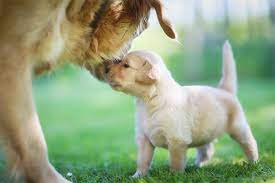 [Speaker Notes: Living things are organisms that grow, change, and respond to the environment.]
Nonliving Things: objects or other things that do not grow or change
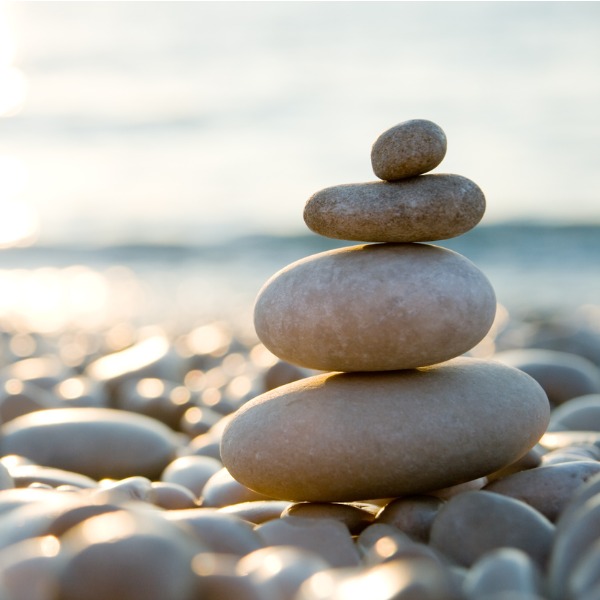 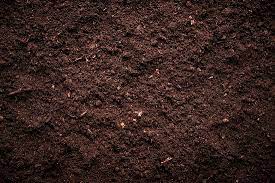 [Speaker Notes: Nonliving things are objects or things that do not grow or change.]
[Speaker Notes: Now let’s pause for a moment to review the information we have covered already.]
The environment is the surroundings of a person, animal, plant, or thing.
True
False
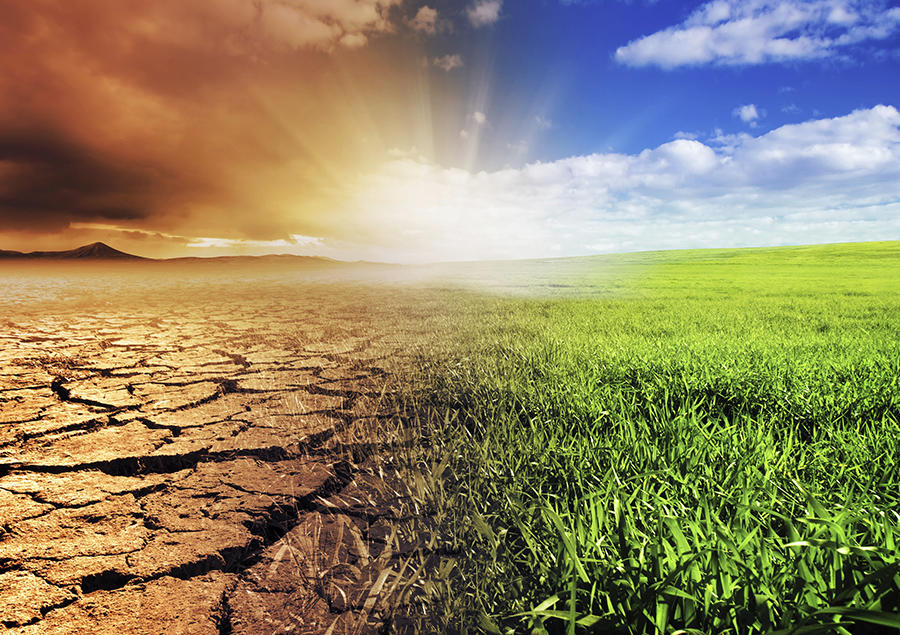 [Speaker Notes: The environment is the surroundings of a person, animal, plant or thing.

[True]]
The environment is the surroundings of a person, animal, plant, or thing.
True
False
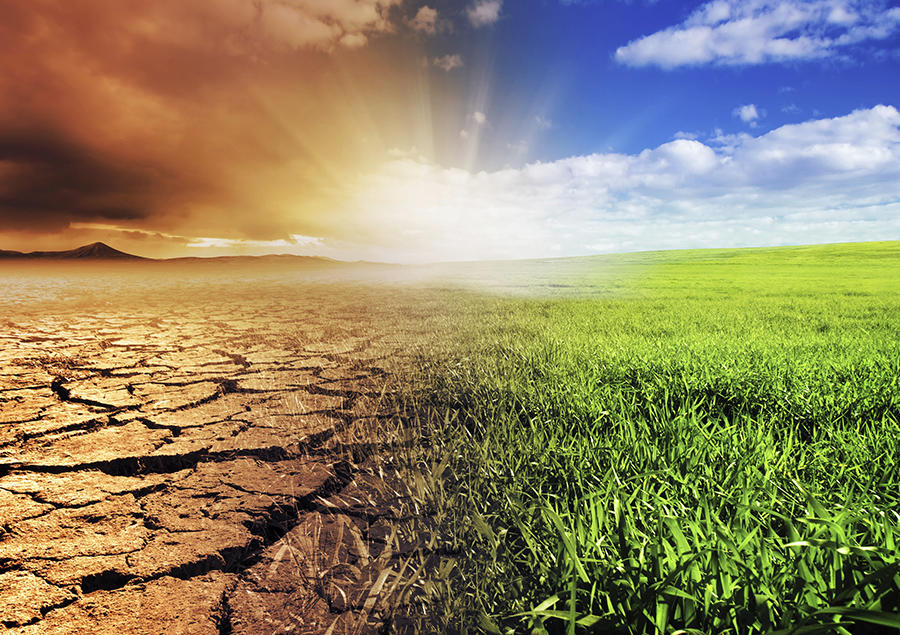 [Speaker Notes: The environment is the surroundings of a person, animal, plant or thing.

[True]]
________ ________ are organisms that move, grow, change, and respond to the environment.
Nonliving Things
Living Things
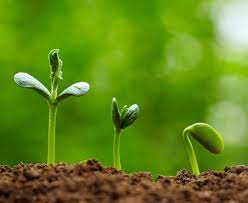 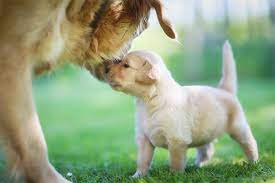 [Speaker Notes: ______ ______ are organisms that move, grow, change, and respond to the environment.

[Living things]]
________ ________ are organisms that move, grow, change, and respond to the environment.
Nonliving Things
Living Things
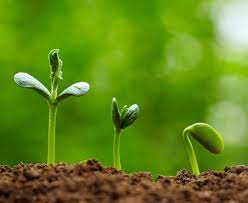 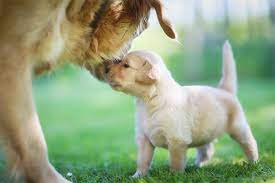 [Speaker Notes: Living things are organisms that move, grow, change, and respond to the environment.]
Nonliving things are objects or other things that do not grow or change.
True
False
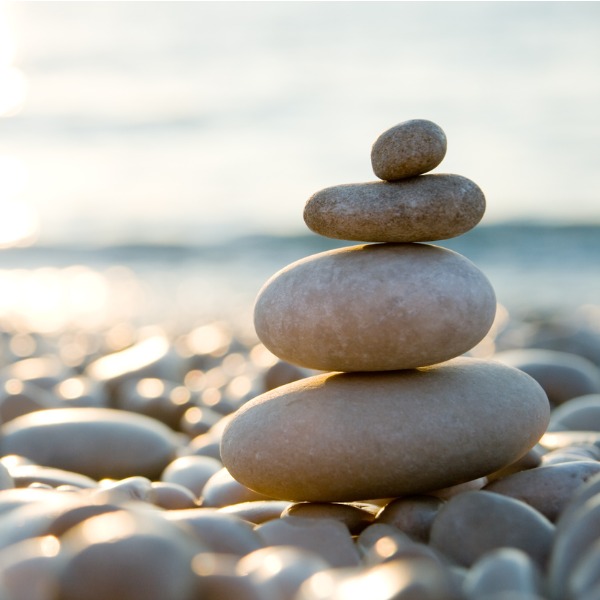 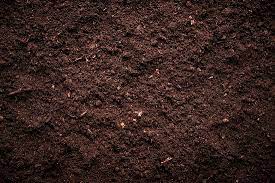 [Speaker Notes: Nonliving things are objects or other things that do not grow or change.

[True]]
Nonliving things are objects or other things that do not grow or change.
True
False
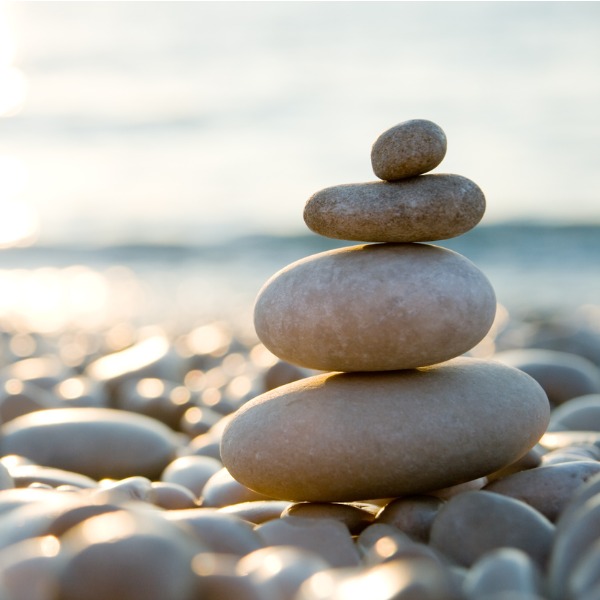 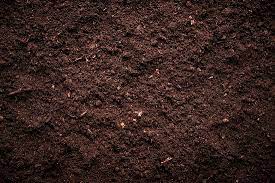 [Speaker Notes: Nonliving things are objects or other things that do not grow or change.

[True]]
Ecosystem
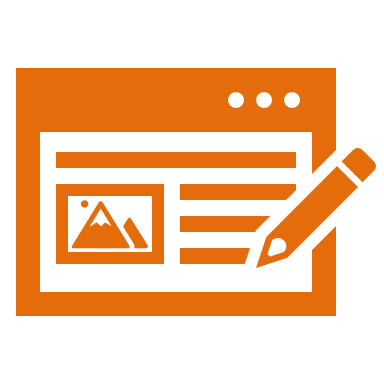 [Speaker Notes: Now that we’ve reviewed, let’s define the phrase ecosystem.]
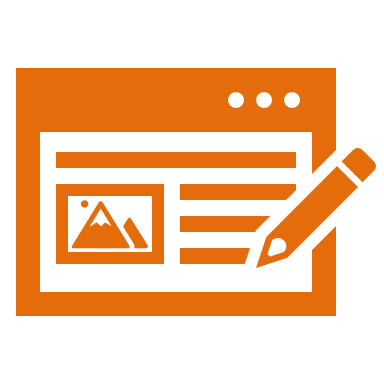 Ecosystem: an area where living and nonliving things interact
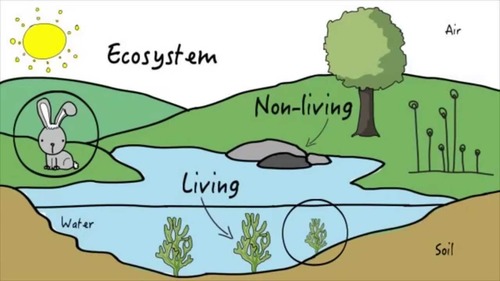 [Speaker Notes: An ecosystem is the area where living and nonliving things interact.]
[Speaker Notes: Let’s check-in for understanding.]
What is an ecosystem?
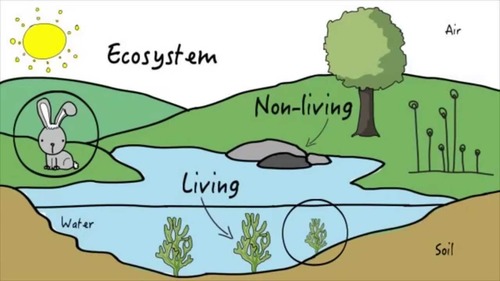 [Speaker Notes: What is an ecosystem?

[An ecosystem is an area where living and nonliving things interact.]]
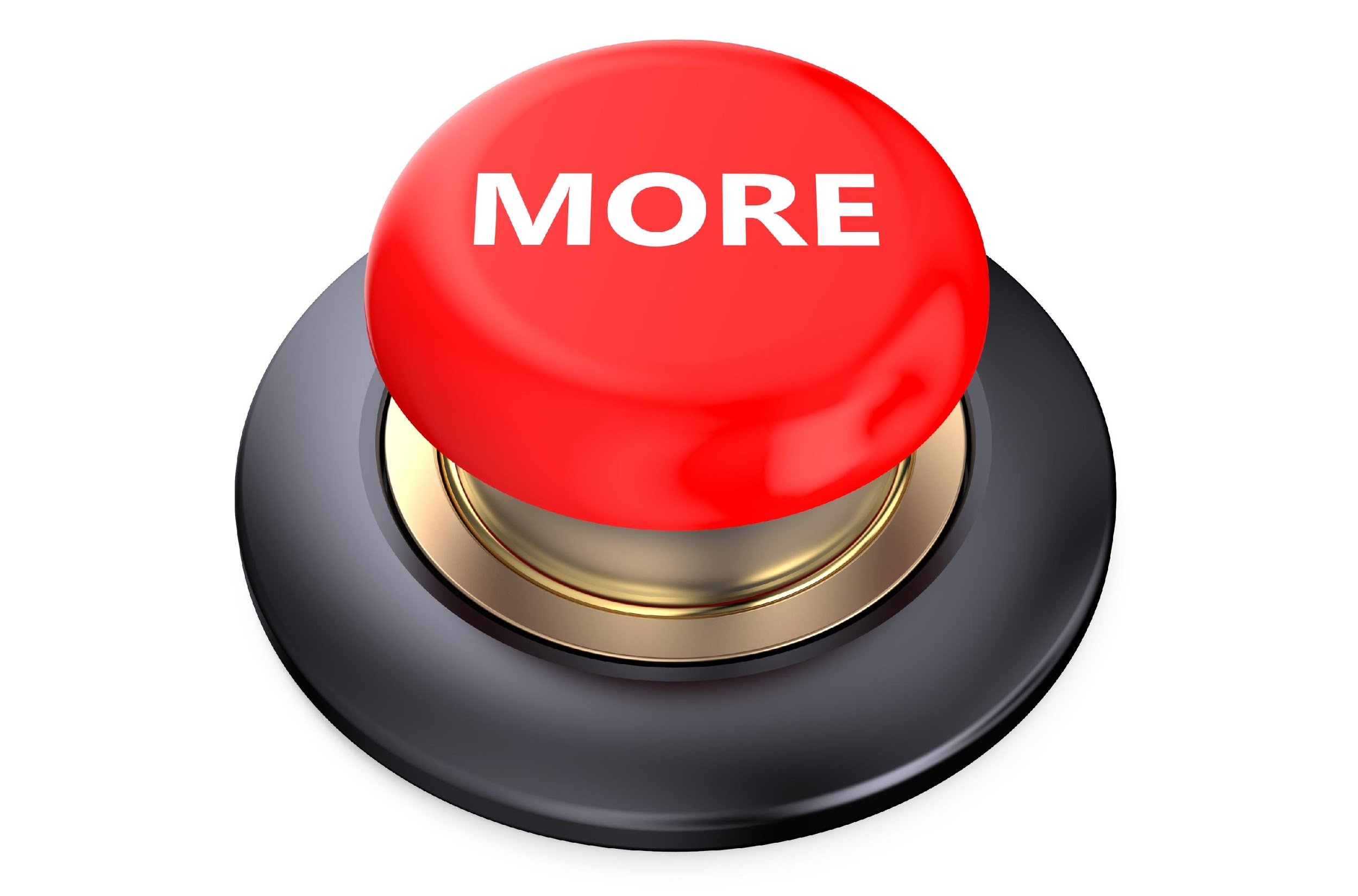 [Speaker Notes: That is the basic definition, but there is a bit more you need to know.]
An ecosystem consists of living and nonliving things.
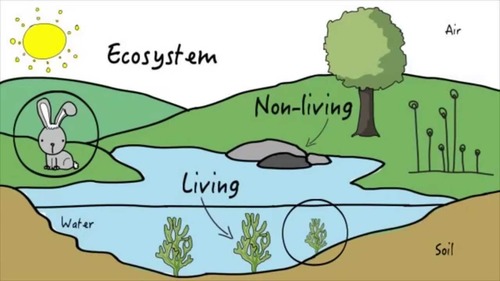 [Speaker Notes: An ecosystem consists of living and nonliving things.]
In an ecosystem, living things include animals, plants, and other organisms.
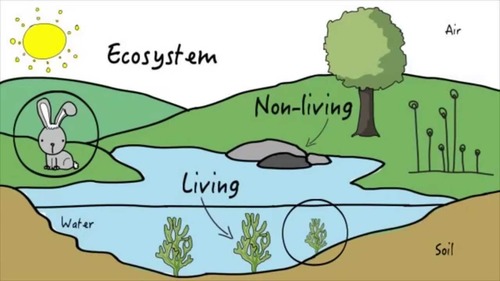 [Speaker Notes: In an ecosystem, living things include animals, plants, and other organisms. In this picture, the rabbit and the plants in the pond.]
In an ecosystem, nonliving things include rocks, air, and other things that do not grow or change.
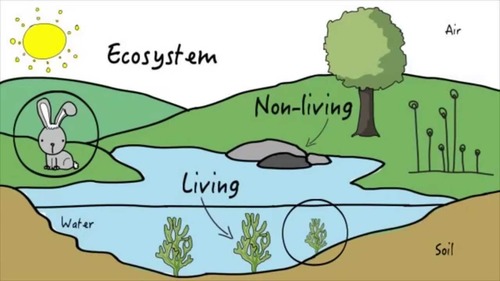 [Speaker Notes: In an ecosystem, living things include animals, plants, and other organisms. In this picture, the rabbit and the plants in the pond.]
Living and nonliving things share everything they need to survive in one place, this is an ecosystem.
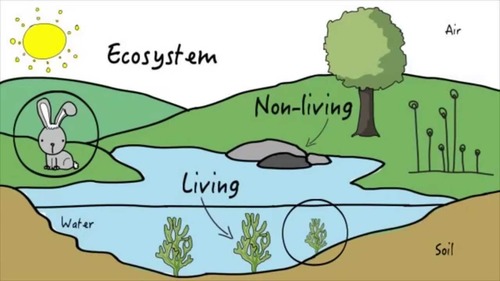 [Speaker Notes: Living and nonliving things share everything they need to survive in one place, this is an ecosystem.]
[Speaker Notes: Let’s check-in for understanding.]
There are _______ and ________ things in an ecosystem.
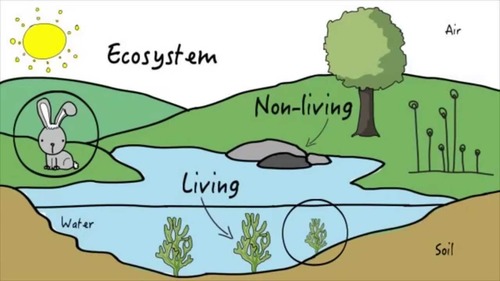 [Speaker Notes: There are _____ and _______ things in an ecosystem.

[Living and nonliving OR nonliving and living]]
There are living and nonliving things in an ecosystem.
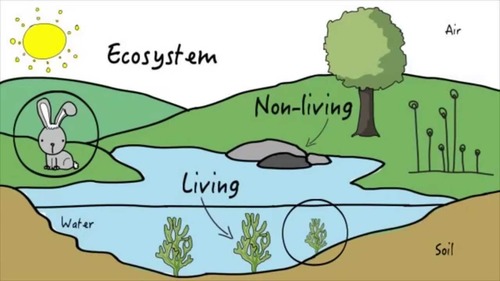 [Speaker Notes: There are _____ and _______ things in an ecosystem.

[Living and nonliving OR nonliving and living]]
In an ecosystem, living and nonliving things _____ what they need to _____.
Share, survive
Survive, share
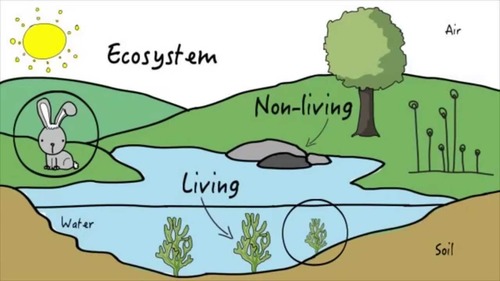 [Speaker Notes: In an ecosystem, living and nonliving things _____ what they need to _______.

[share, survive]]
In an ecosystem, living and nonliving things _____ what they need to _____.
Share, survive
Survive, share
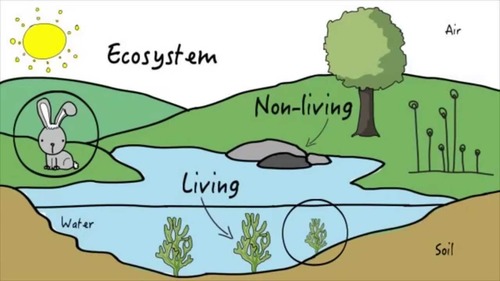 [Speaker Notes: In an ecosystem, living and nonliving things [share] what they need to [survive].]
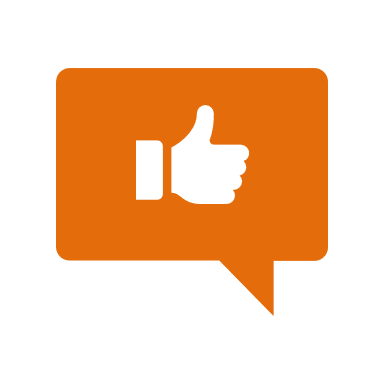 [Speaker Notes: Now, let’s talk about some examples of ecosystem.]
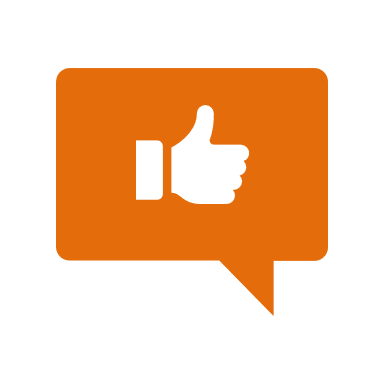 The ocean is an example of an ecosystem. The fish and coral are living things that interact with the water and rocks that are not living things.
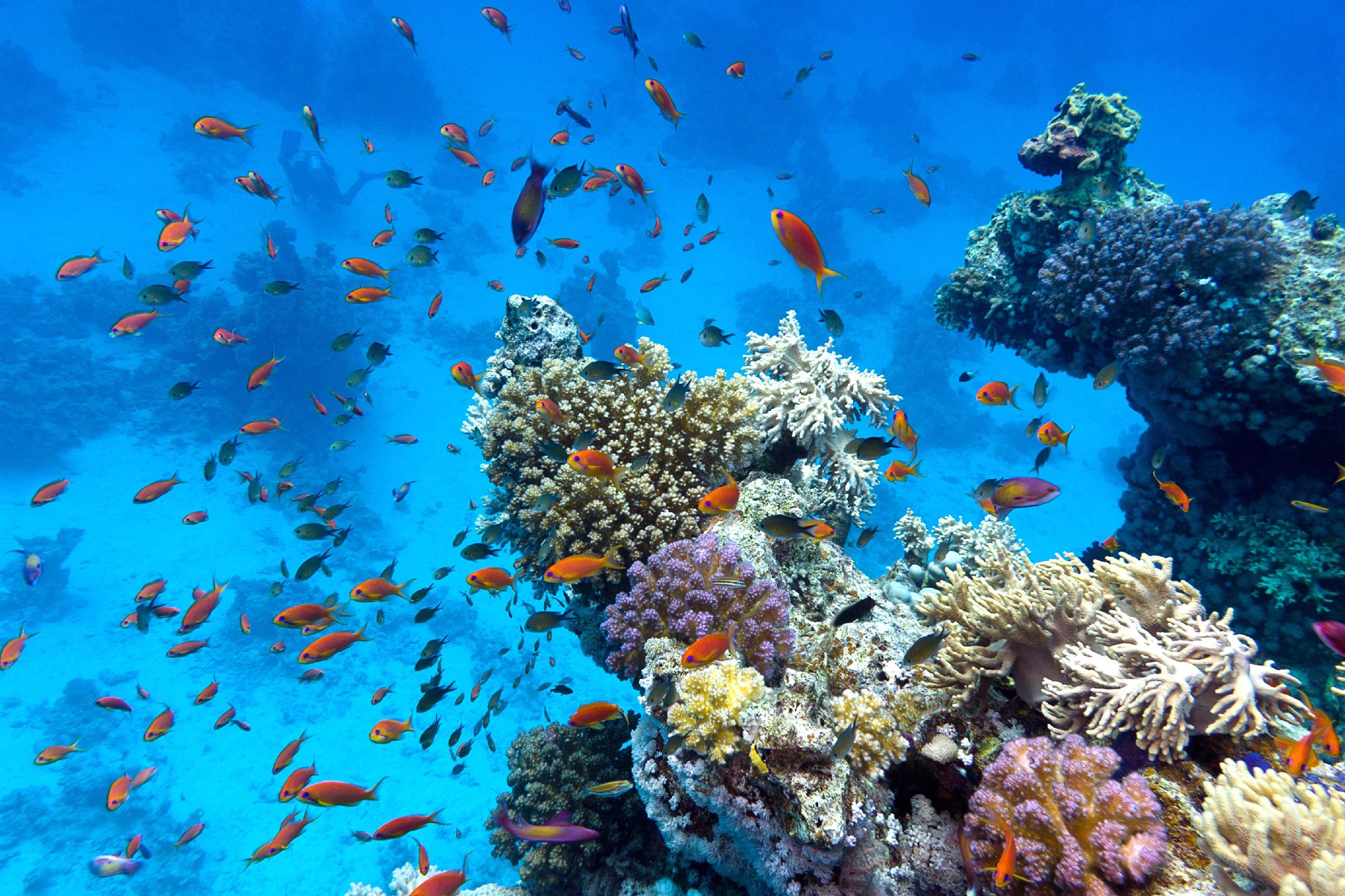 [Speaker Notes: The ocean is an example of an ecosystem. The fish and coral are living things that interact with the water and rocks that are not living things.]
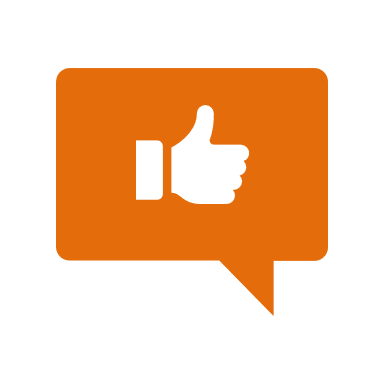 The savanna is another example of an ecosystem. The animals and trees are living things that interact with the soil, sunlight, weather, and water which are nonliving things.
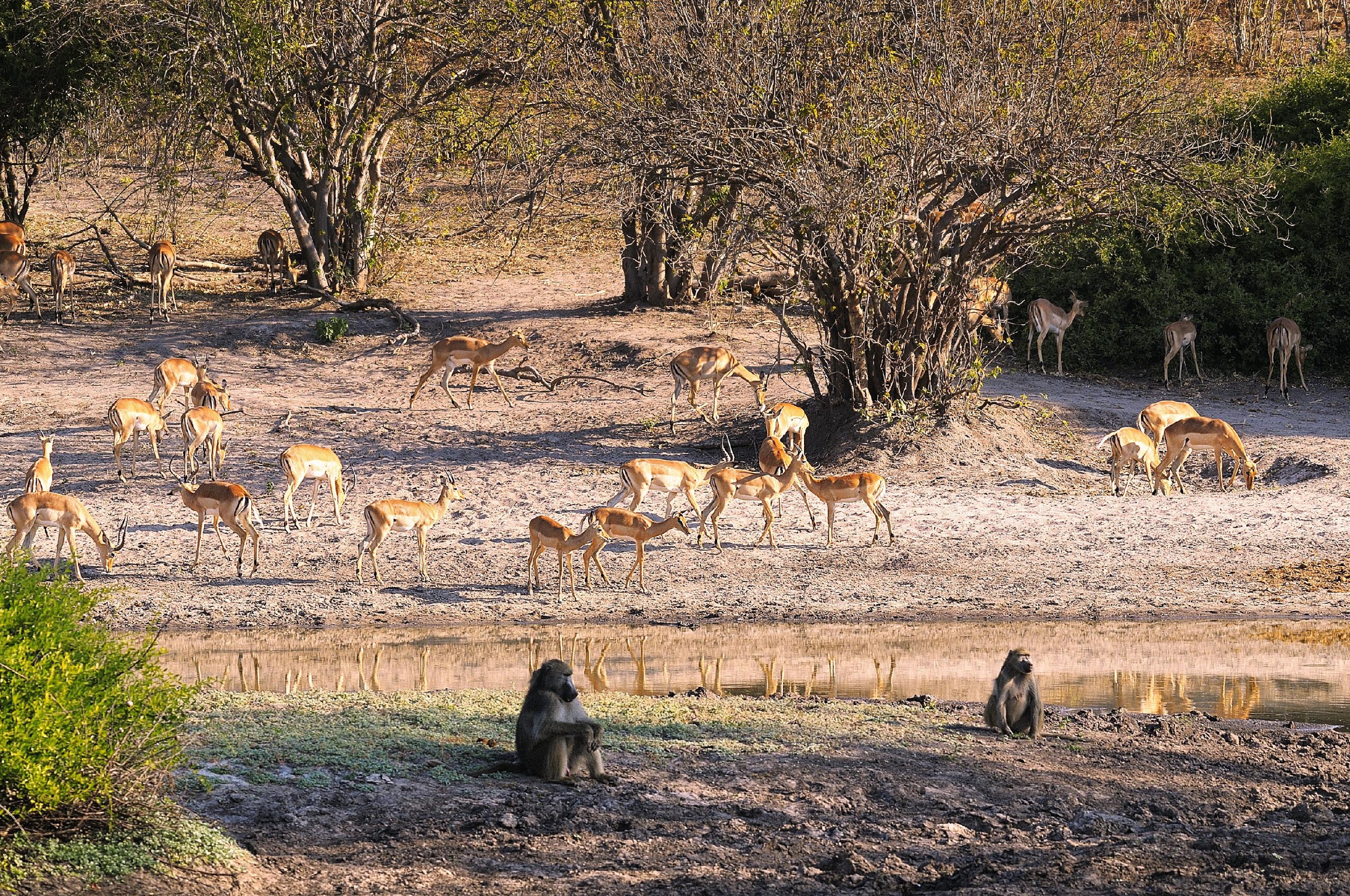 [Speaker Notes: The savanna is another example of an ecosystem. The animals and trees are living things that interact with the soil, sunlight, weather, and water which are nonliving things.]
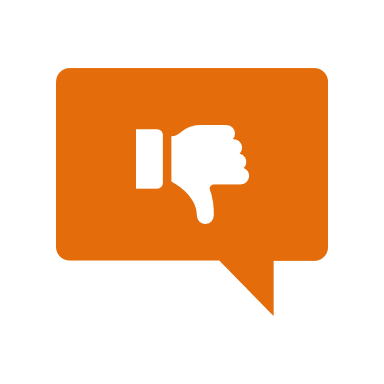 [Speaker Notes: Now, let’s talk about some non-examples of ecosystems.]
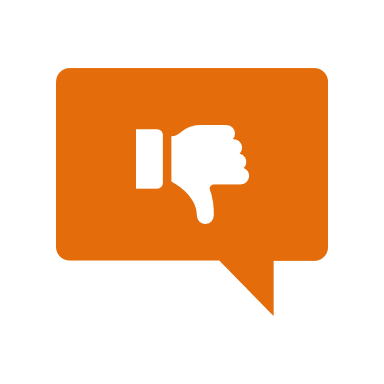 The moon is not an example of an ecosystem. There are no living things on the moon.
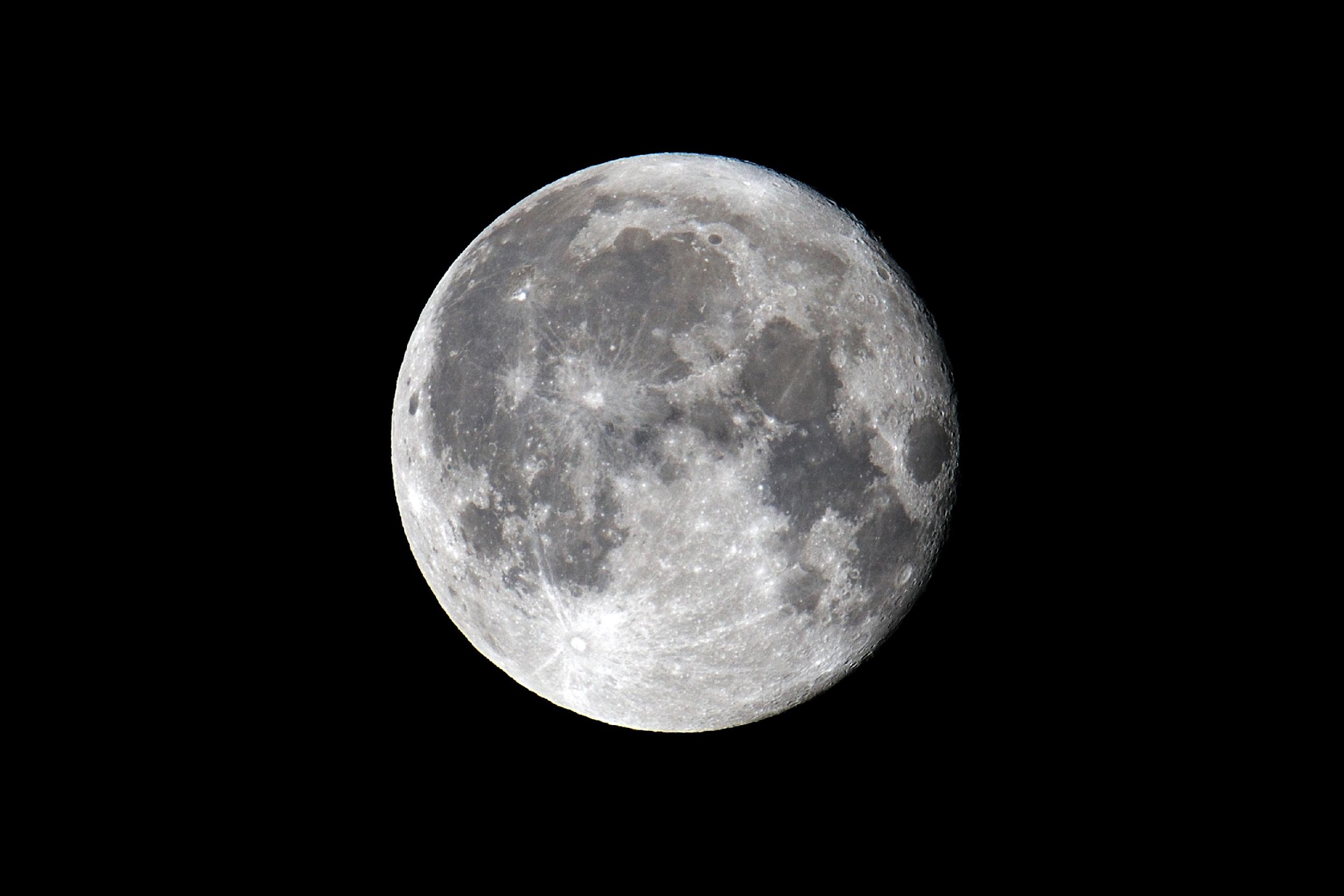 [Speaker Notes: The moon is not an example of an ecosystem. There are no living things on the moon.]
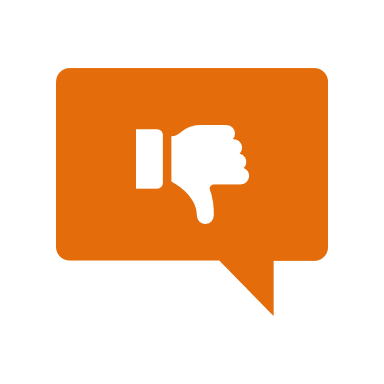 An aquarium is not an example of an ecosystem. Although there are living and nonliving things, it is manmade and because of that, it is not an ecosystem.
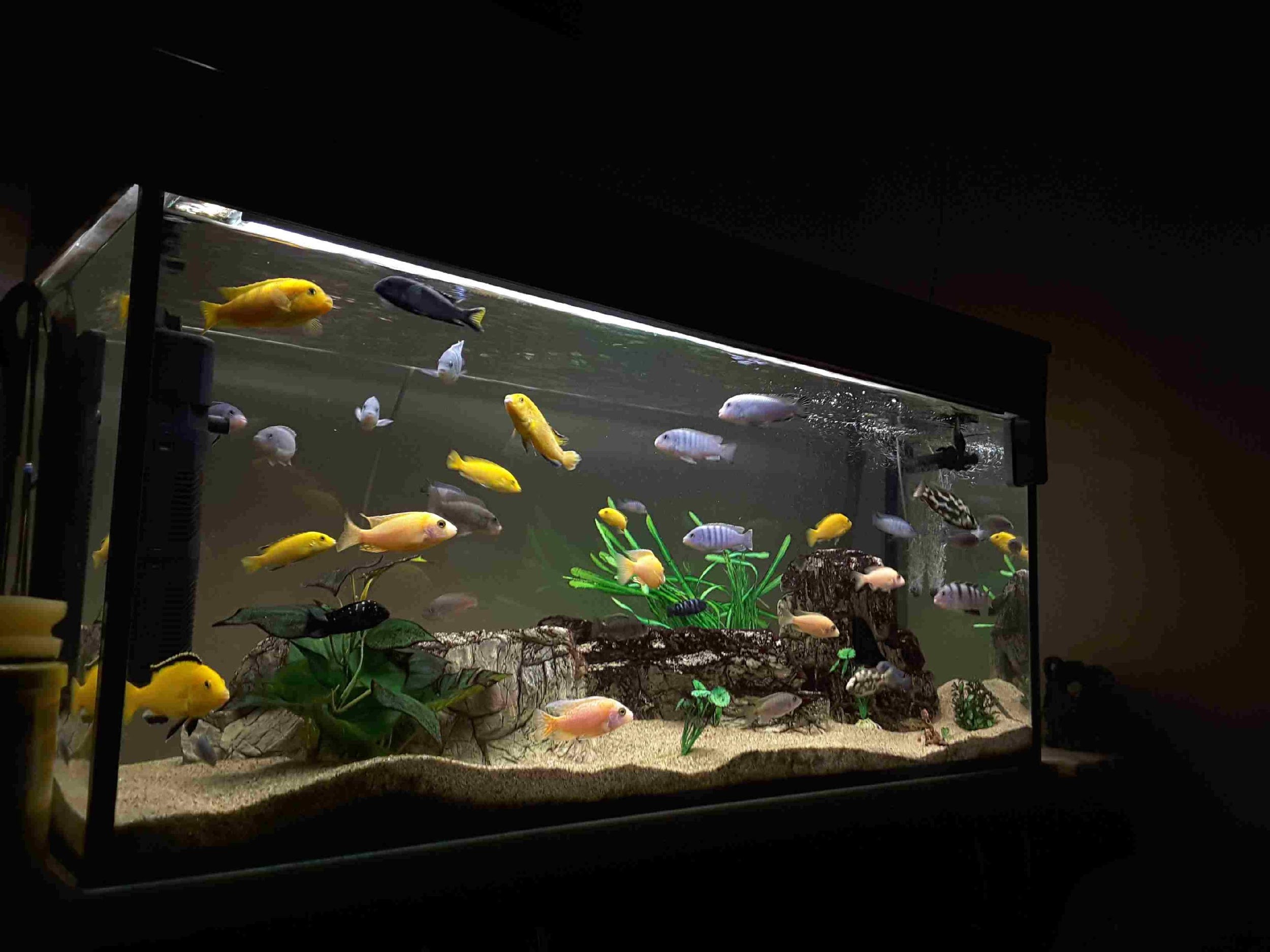 [Speaker Notes: An aquarium is not an example of an ecosystem. Although there are living and nonliving things, it is manmade and because of that, it is not an ecosystem.]
[Speaker Notes: Now let’s pause for a moment to check your understanding.]
What are examples of ecosystems?
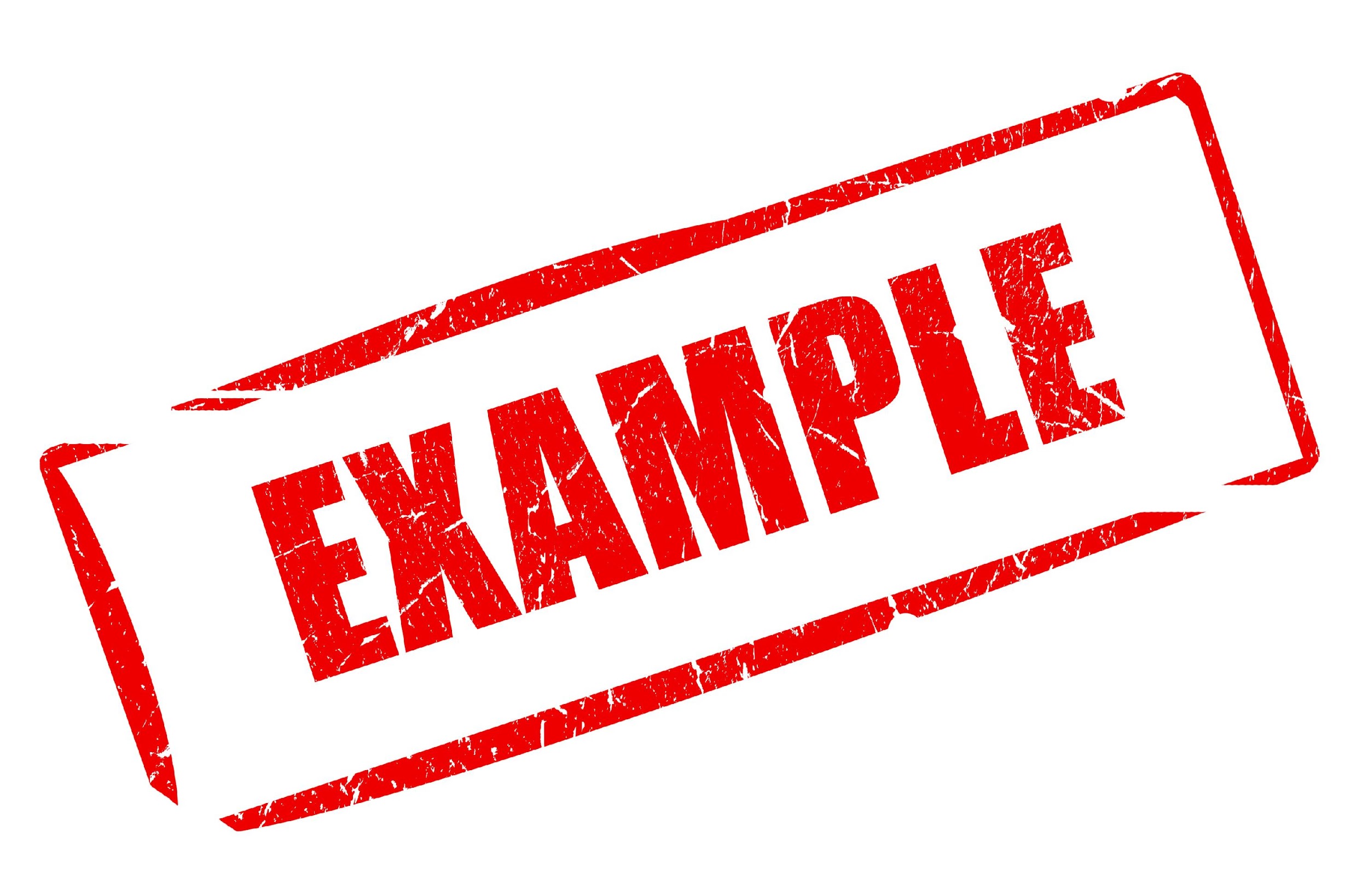 [Speaker Notes: What are examples of ecosystems? 

[coral reef, grassland, forest, etc.]]
What are non-examples of ecosystems?
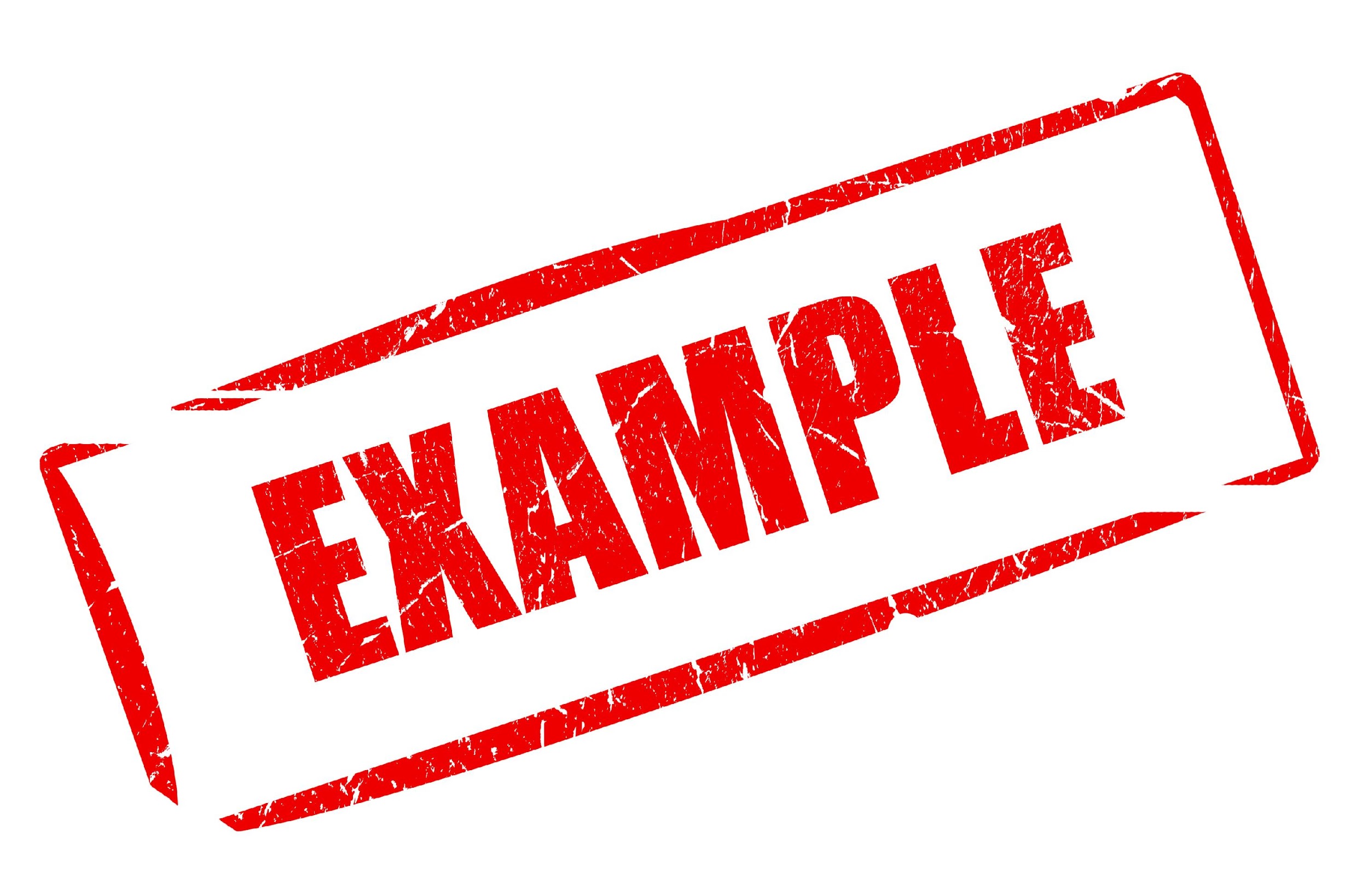 NON
[Speaker Notes: What are non-examples of ecosystems? 

[the moon, aquarium, zoo enclosures]]
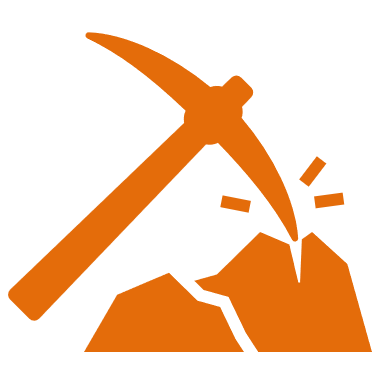 [Speaker Notes: We can also break down the term ecosystem into different word parts to help us remember the meaning.  Let’s take a look!]
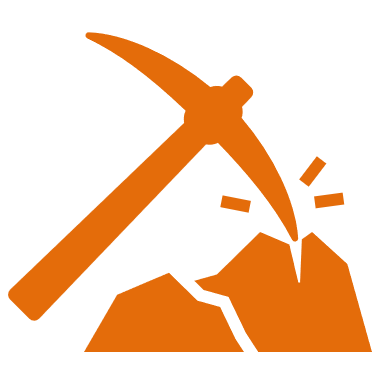 Ecosystem
Eco
system
[Speaker Notes: The word ecosystem can be broken down into two parts.]
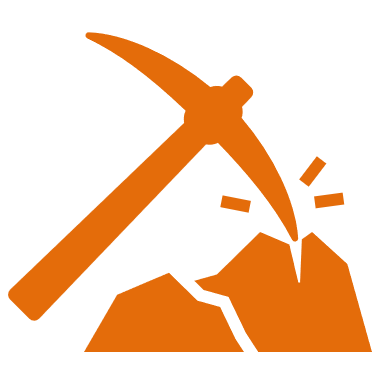 Ecosystem
Eco
system
Habitat or environment
[Speaker Notes: The prefix “eco” is used to describe a habitat or specific type of environment.]
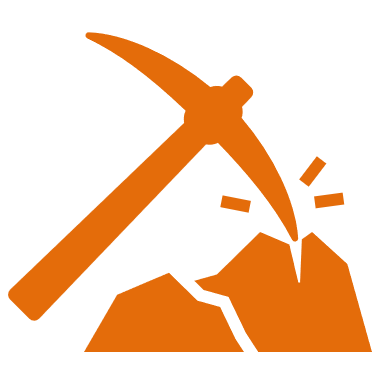 Ecosystem
Eco
system
Group of things working together
[Speaker Notes: The word “system” refers to a group of things that are working together.]
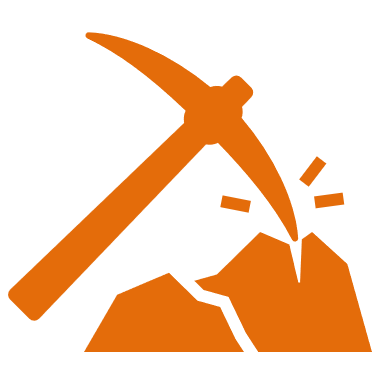 Eco
system
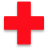 Ecosystem
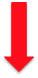 Things that are working together in the same space
[Speaker Notes: These definitions tell us that an ecosystem involves things that are working together in the same space. 

Feedback: Reuniting the word parts is a crucial step in helping students understand the whole picture when reviewing morphological word parts.]
[Speaker Notes: Let’s check-in for understanding.]
How can we use the word parts of ecosystem to help us remember the definition of the term?
Ecosystem
Eco
system
[Speaker Notes: How can we use the word parts of ecosystem to help us remember the definition of the term?

[The word ecosystem can be broken down into two parts. 

The prefix “eco” is used to describe a habitat or specific type of environment.

The word “system” refers to a group of things that are working together.

These definitions tell us that an ecosystem involves things that are working together in the same space.]]
Remember!!!
[Speaker Notes: So remember!]
Ecosystem: an area where living and nonliving things interact
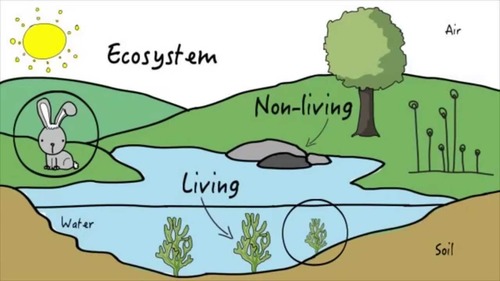 [Speaker Notes: An ecosystem is the area where living and nonliving things interact.]
[Speaker Notes: We will now complete this concept map, called a Frayer model, to summarize and further clarify what you have learned about the term ecosystem.]
Picture
Definition
Ecosystem
Example
How do ecosystems impact my life?
[Speaker Notes: To complete the Frayer model, we will choose from four choices the correct picture, definition, example, and response to the question, “How do ecosystems impact my life?” Select the best response for each question using the information you just learned. As we select responses, we will see how this model looks filled in for the term ecosystem.]
Directions: Choose the correct picture of an Ecosystem from the choices below.
B
A
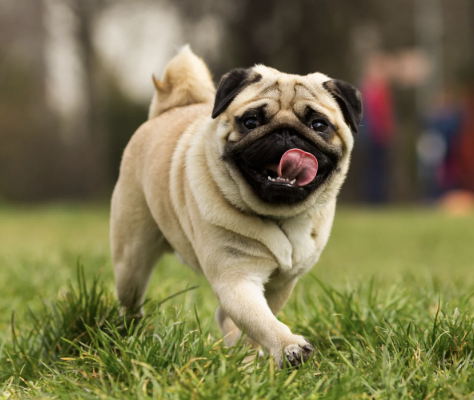 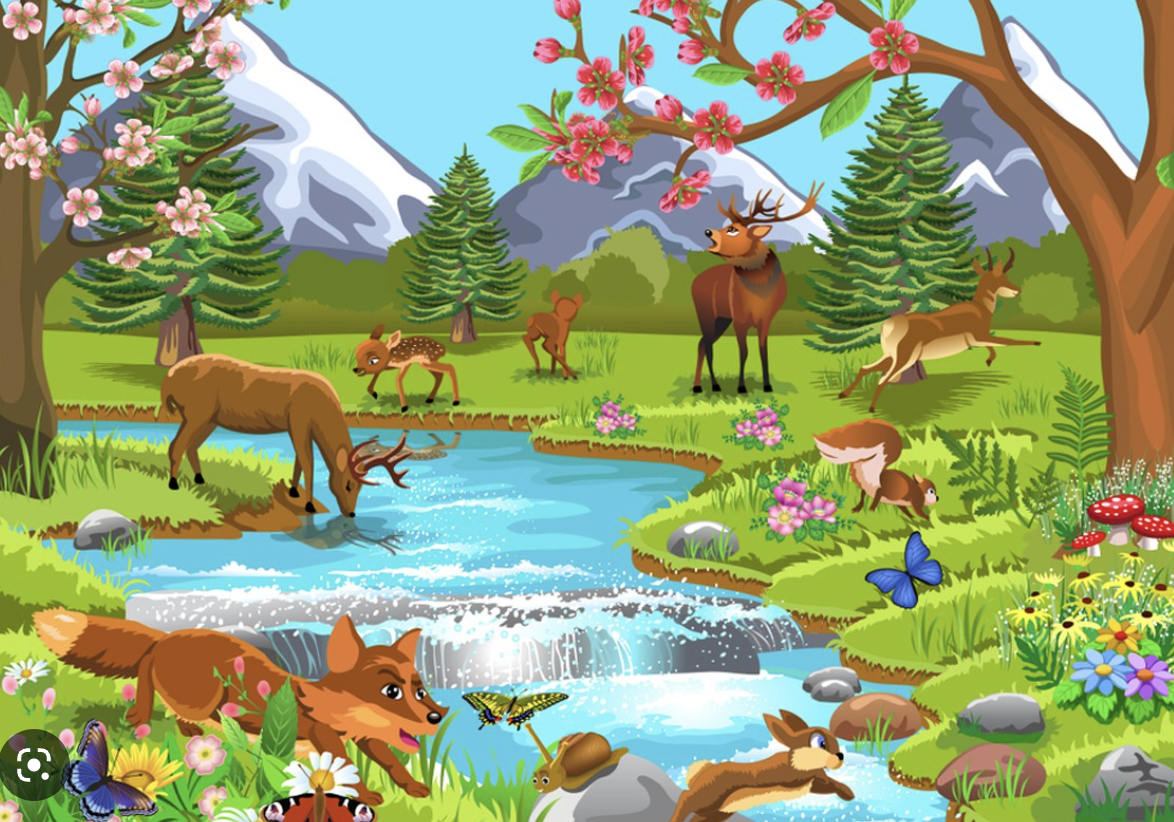 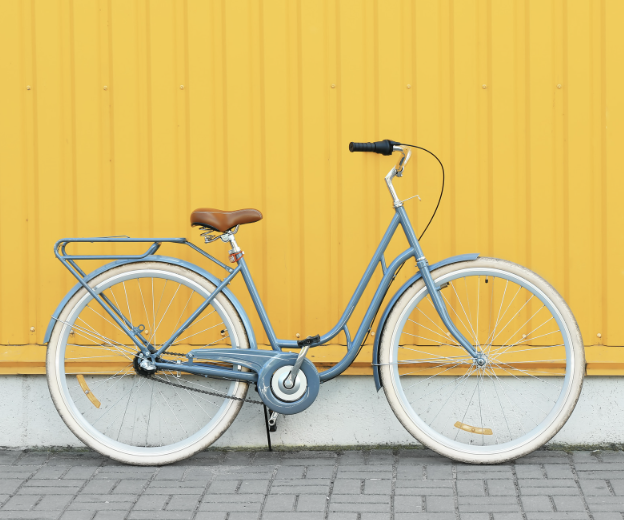 D
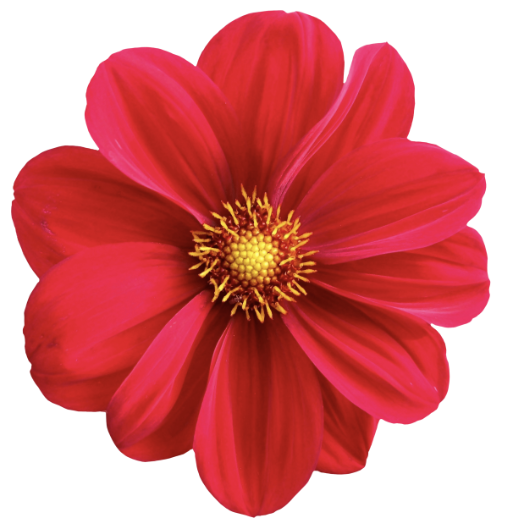 C
[Speaker Notes: Choose the one correct picture of ecosystem from these four choices.]
Directions: Choose the correct picture of an Ecosystem from the choices below.
B
A
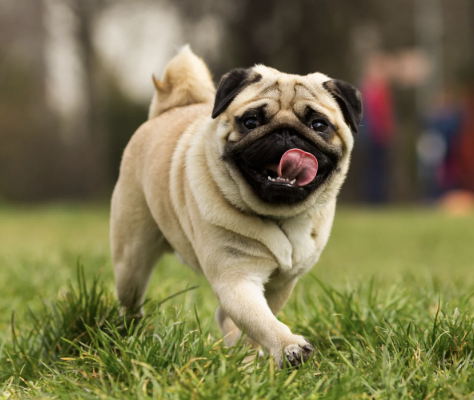 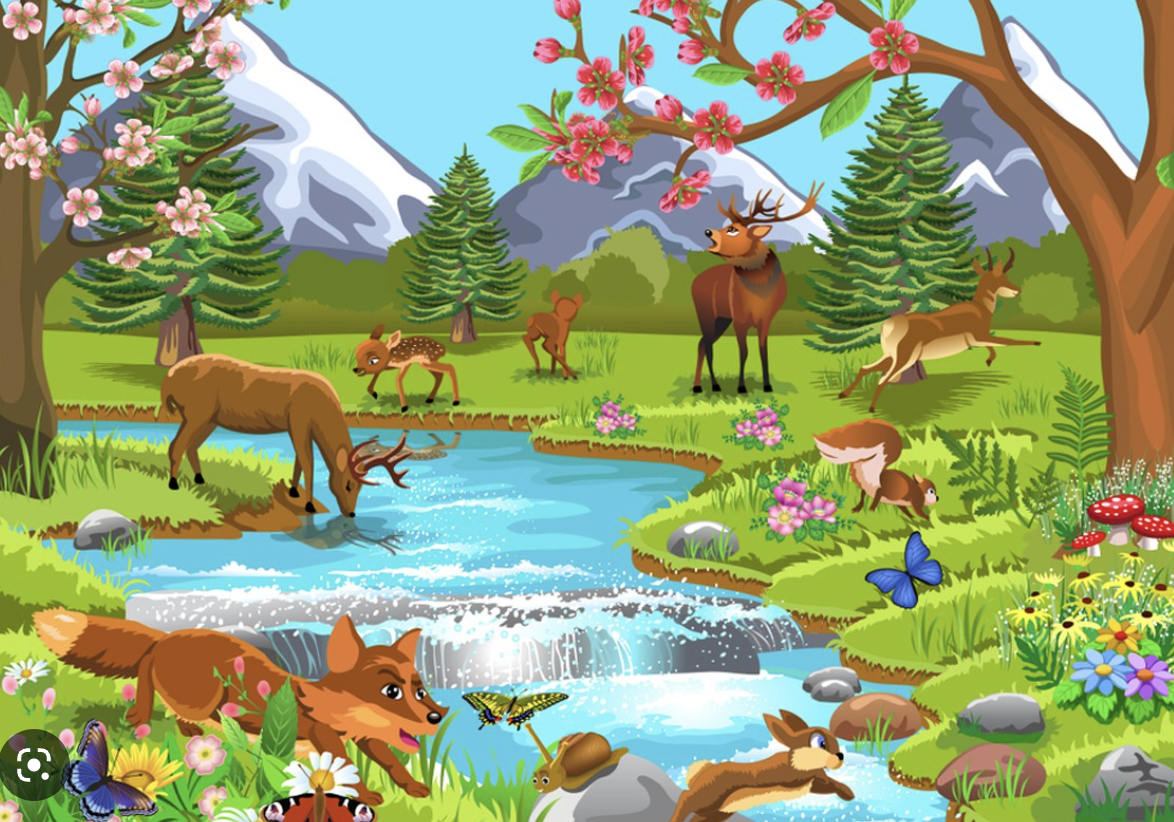 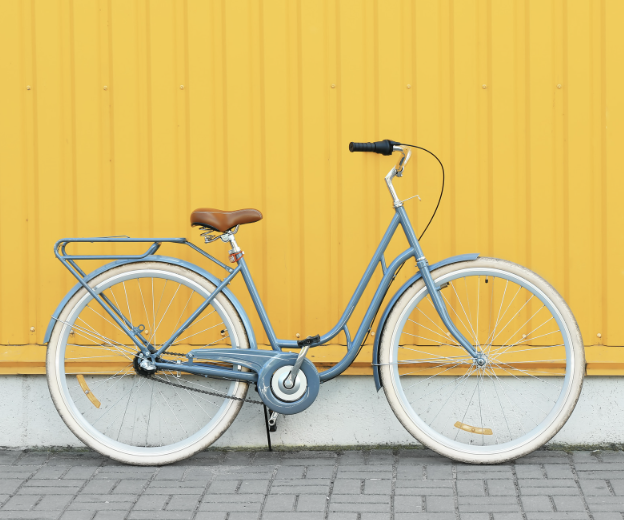 D
C
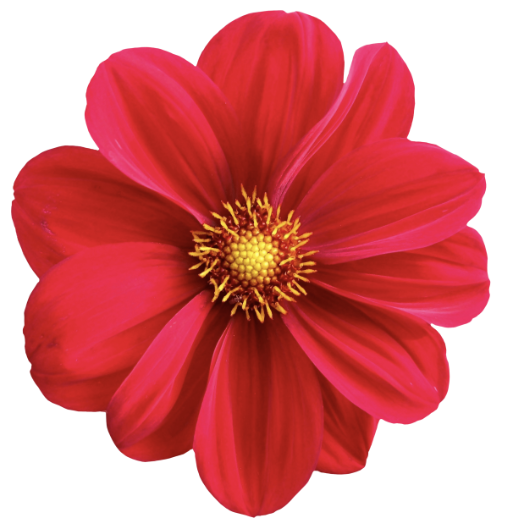 [Speaker Notes: This is the picture that shows an ecosystem.]
Picture
Definition
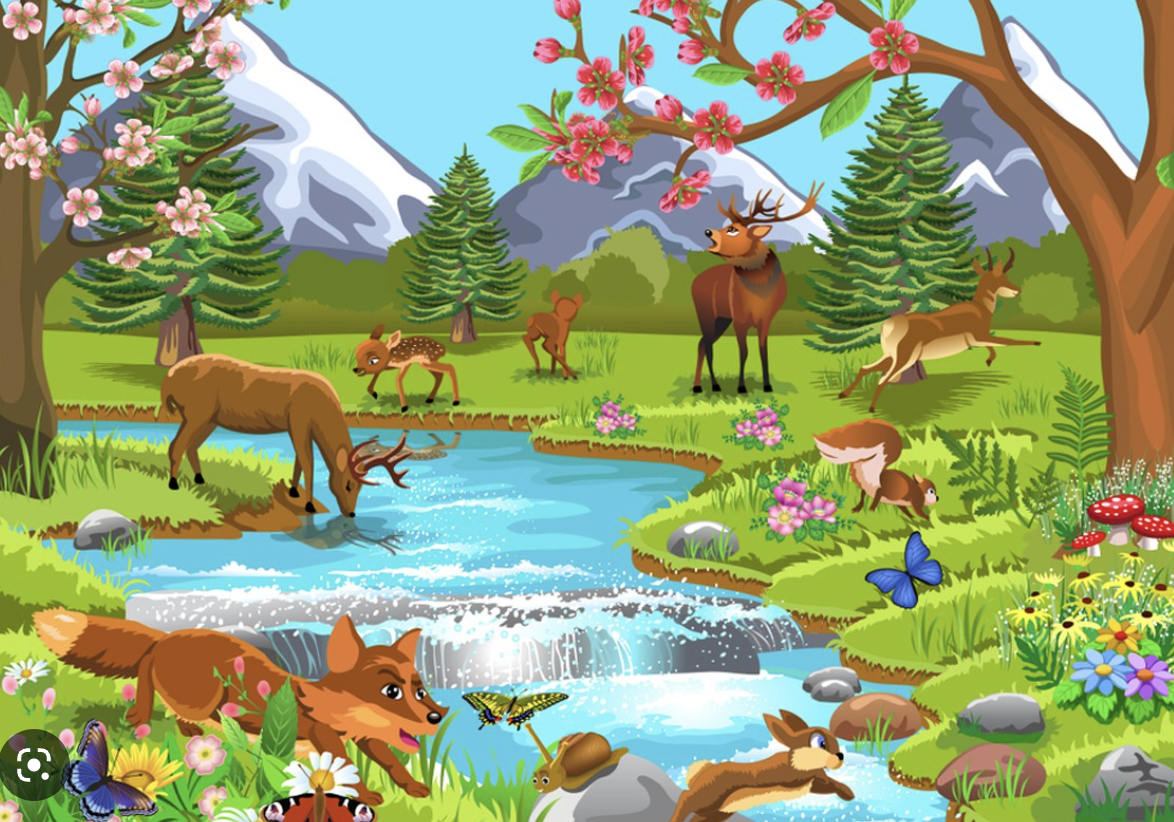 Ecosystem
Example
How do ecosystems impact my life?
[Speaker Notes: Here is the Frayer model filled in with a picture of ecosystem.]
Directions: Choose the correct definition of Ecosystem from the choices below.
A
An area where living and nonliving things interact
Tiny “building block” of life that makes up plants and animals
B
C
A green pigment found in plants
D
A type of organism that can reproduce viable offspring
[Speaker Notes: Choose the one correct definition of ecosystem from these four choices.]
Directions: Choose the correct definition of Ecosystem from the choices below.
A
An area where living and nonliving things interact
Tiny “building block” of life that makes up plants and animals
B
C
A green pigment found in plants
D
A type of organism that can reproduce viable offspring
[Speaker Notes: “An area where living and nonliving things interact” is correct! This is the definition of ecosystem.]
Picture
Definition
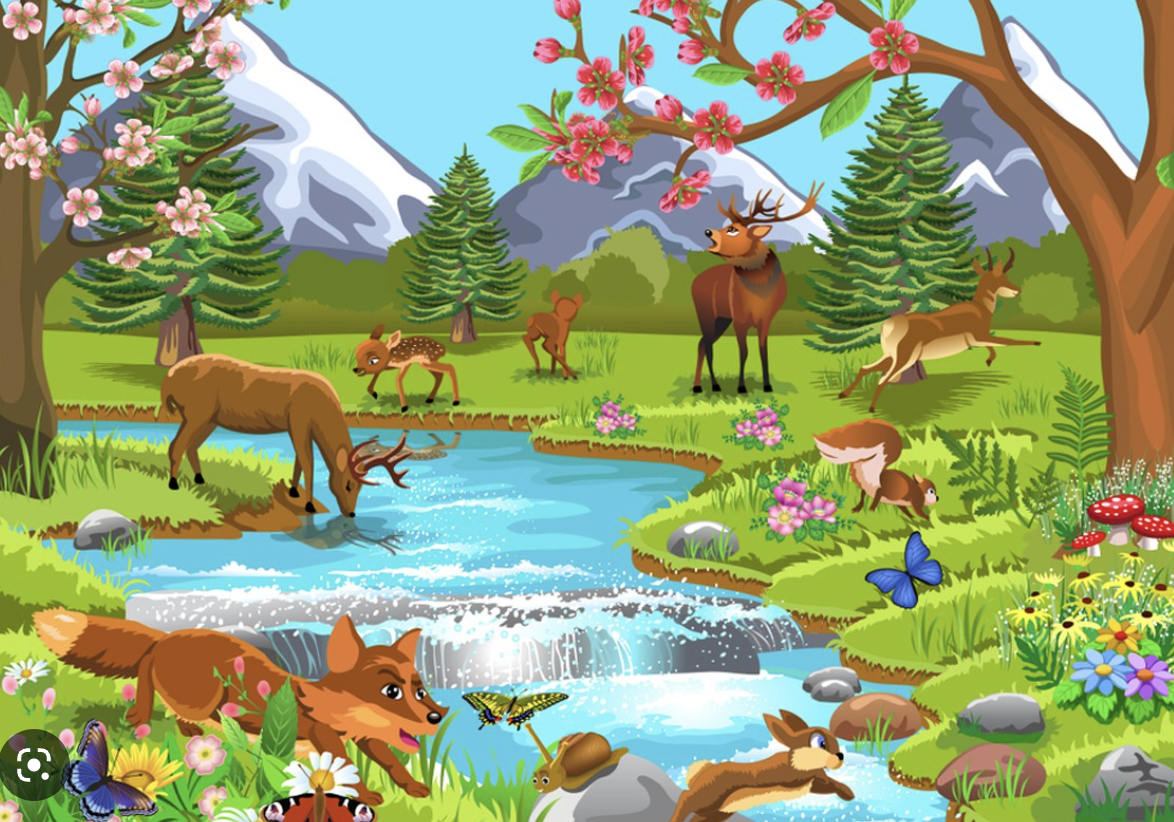 An area where living and nonliving things interact
Ecosystem
Example
How do ecosystems impact my life?
[Speaker Notes: Here is the Frayer Model with a picture and the definition filled in for ecosystem: an area where living and nonliving things interact.]
Directions: Choose the correct example of an Ecosystem from the choices below.
A
Jupiter’s moons
B
A forest full of plants and animals
C
Roads and highways
D
A shopping mall
[Speaker Notes: Choose the one correct example of an ecosystem from these four choices.]
Directions: Choose the correct example of an Ecosystem from the choices below.
A
Jupiter’s moons
B
A forest full of plants and animals
C
Roads and highways
D
A shopping mall
[Speaker Notes: “A forest full of plants and animals” is correct! This is an example of an ecosystem.]
Picture
Definition
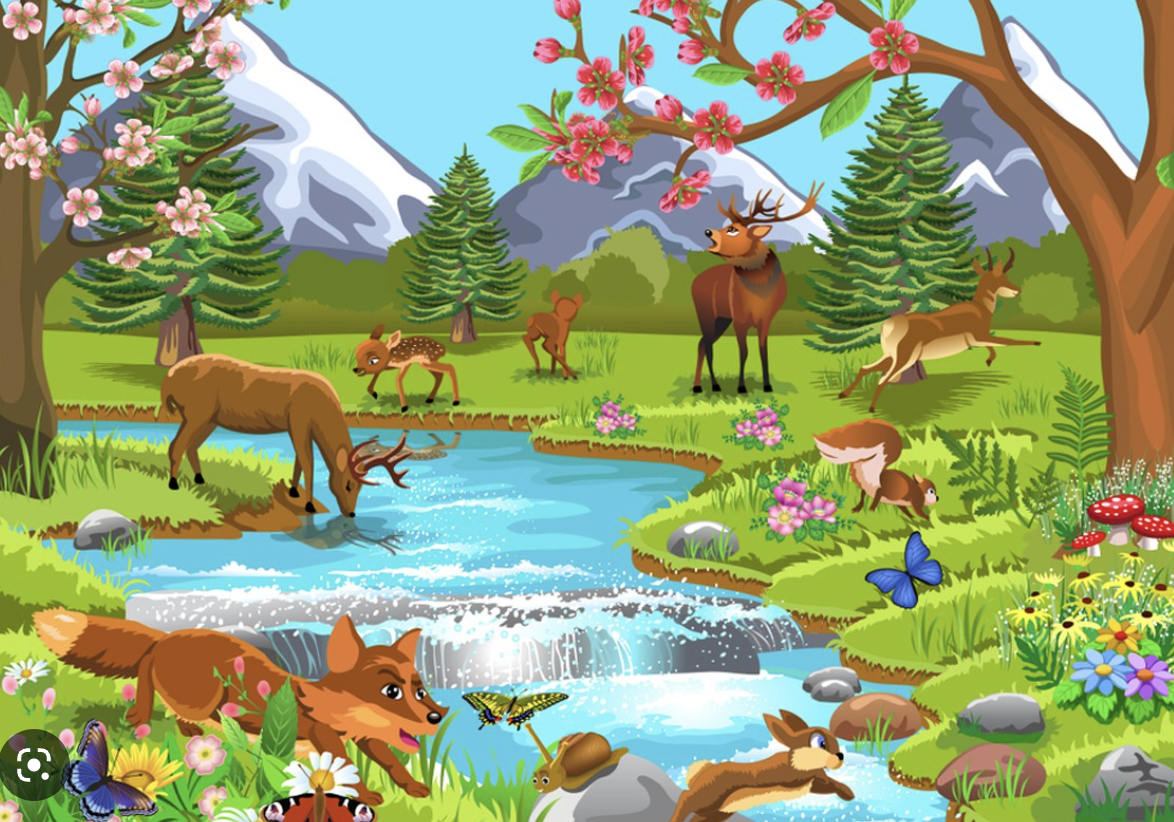 An area where living and nonliving things interact
Ecosystem
A forest full of plants and animals
Example
How do ecosystems impact my life?
[Speaker Notes: Here is the Frayer Model with a picture, definition, and an example of ecosystem: An area where living and nonliving things interact.]
Directions: Choose the correct response for “how do ecosystems impact my life?” from the choices below.
A
Ecosystems help the cells in my body move around.
Ecosystems give me fresh air and food to eat which are two things I need to live.
B
C
Ecosystems explain the motions of the Earth in our solar system.
D
Ecosystems explain how the seasons work together.
[Speaker Notes: Choose the one correct response for “how do ecosystems impact my life?” from these four choices.]
Directions: Choose the correct response for “how do ecosystems impact my life?” from the choices below.
A
Ecosystems help the cells in my body move around.
Ecosystems give me fresh air and food to eat which are two things I need to live.
B
C
Ecosystems explain the motions of the Earth in our solar system.
D
Ecosystems explain how the seasons work together.
[Speaker Notes: “Ecosystems give me fresh air and food to eat which are two things I need to live.” That is correct! This is an example of how ecosystems impact your life.]
Picture
Definition
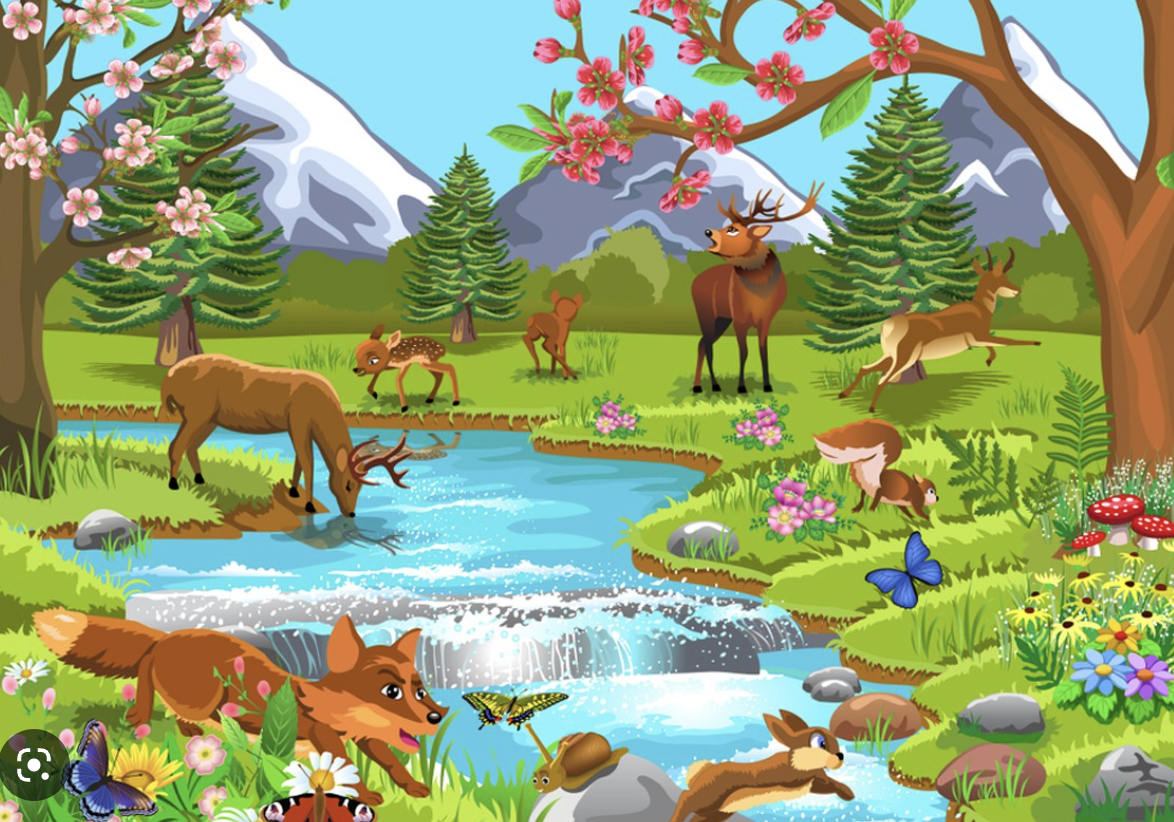 An area where living and nonliving things interact
Ecosystem
Ecosystems give me fresh air and food to eat which are two things I need to live.
A forest full of plants and animals
Example
How do ecosystems impact my life?
[Speaker Notes: Here is the Frayer Model with a picture, definition, example, and a correct response to “how do ecosystems impact my life?”: Ecosystems give me fresh air and good to eat which are two things I need to live.]
Remember!!!
[Speaker Notes: So remember!]
Ecosystem: an area where living and nonliving things interact
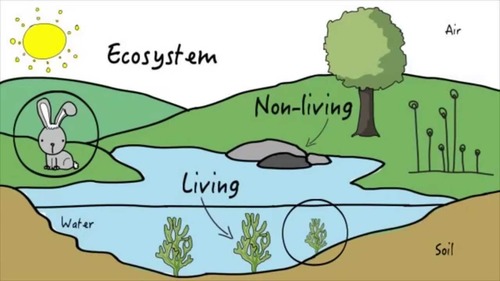 [Speaker Notes: An ecosystem is the area where living and nonliving things interact.]
Big Question: Why is it important to understand the living and nonliving things around us?
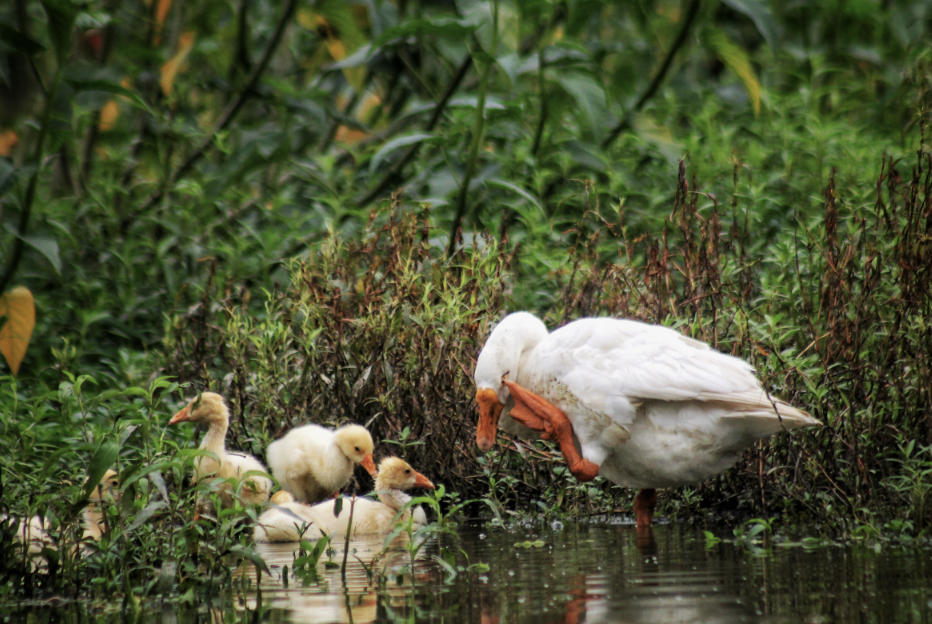 [Speaker Notes: Let’s reflect once more on our big question. Our “big question” is:  What do plants need to survive?
 
Does anyone have any additional examples to share that haven’t been discussed yet?]
Simulation Activity
Ecosystems
(Gizmos)
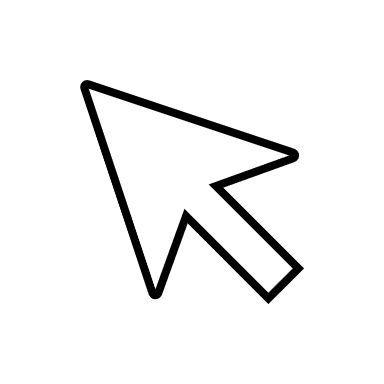 Click the link above to explore the ecosystem of a prairie. 

In this simulation activity, you’ll get to observe the population of the biotic factors as well as the food chain.
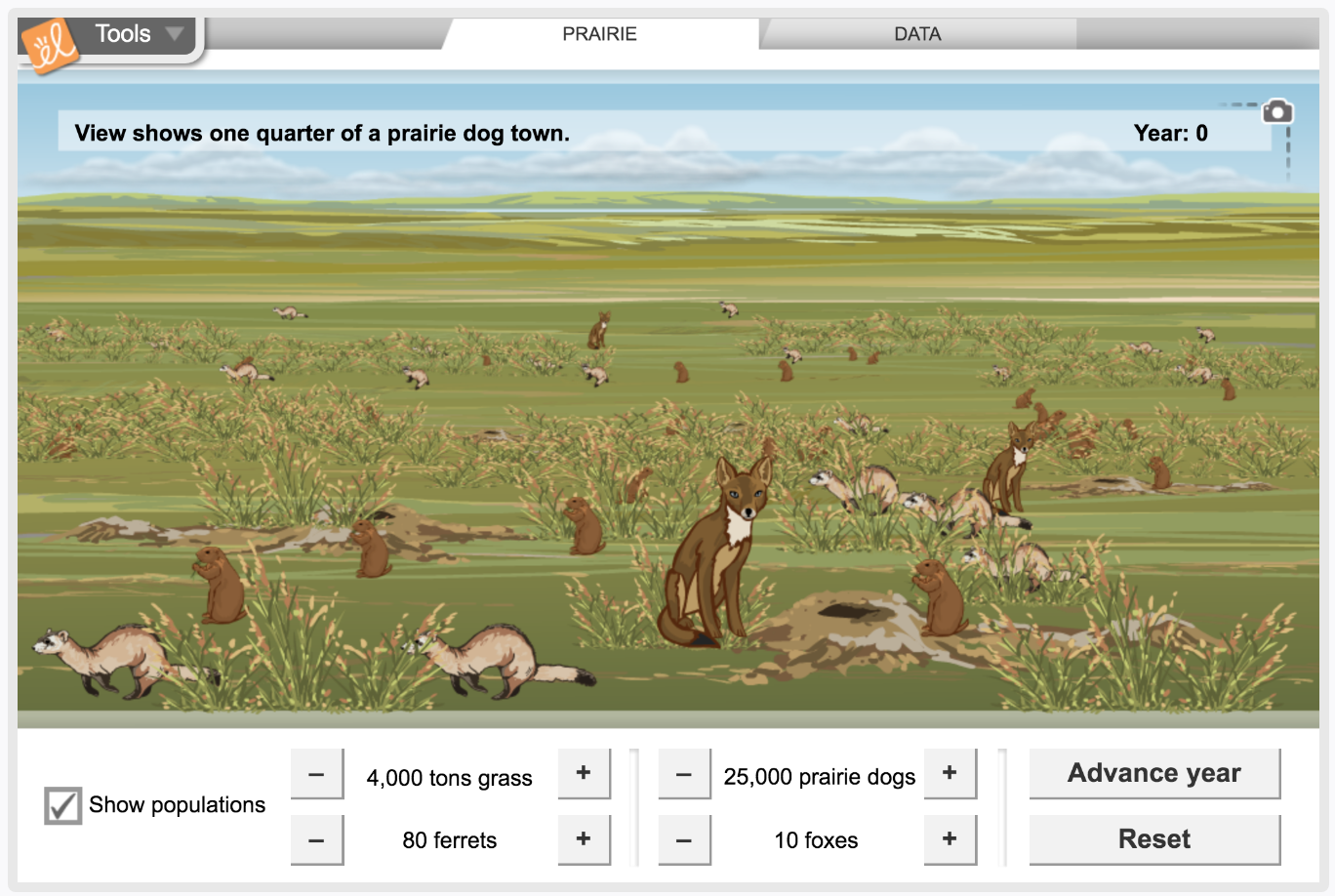 [Speaker Notes: Click the link above to explore the ecosystem. In this simulation activity, you’ll get to observe the population of the biotic factors as well as the food chain. 

Feedback: Providing a simulation activity is a great way to make science thinking visible. In this simulation, students have the opportunity to make predictions and apply an idea to a new situation by changing the variables in the simulation (i.e., number of prairie dogs, number of foxes).]
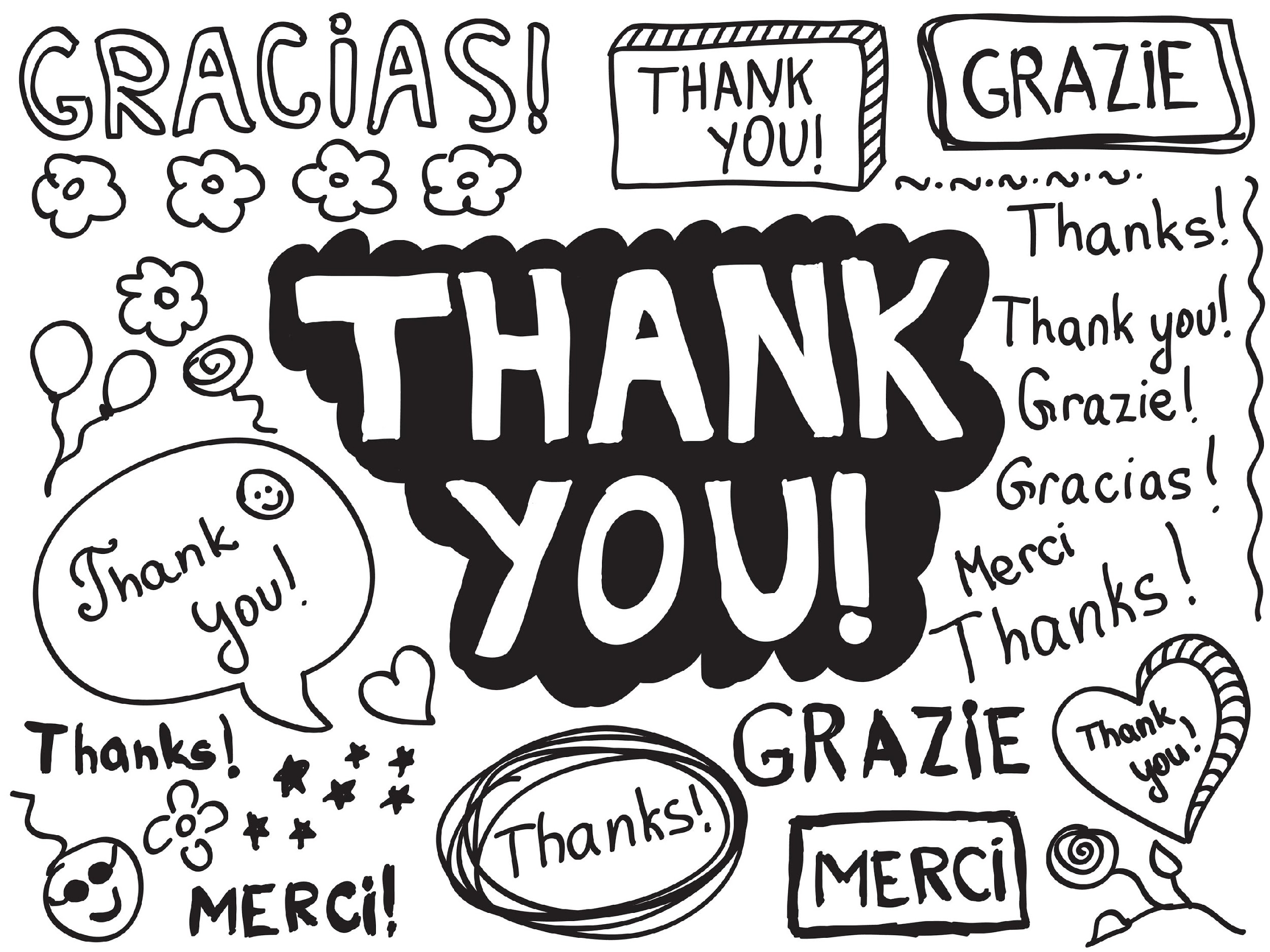 [Speaker Notes: Thanks for watching, and please continue watching CAPs available from this website.]
This Was Created With Resources From:
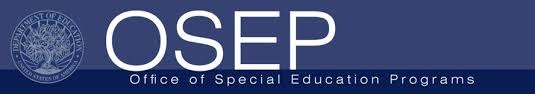 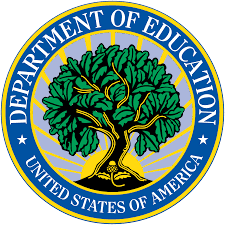 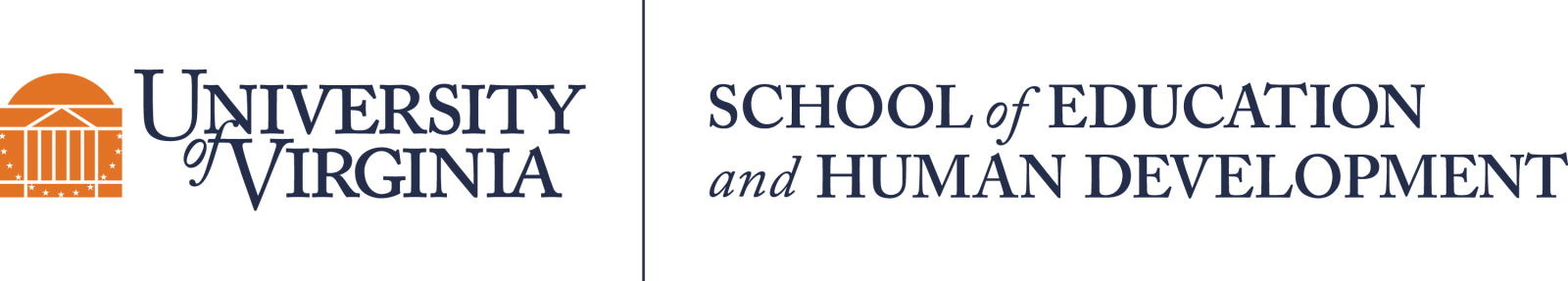 Questions or Comments

 Michael Kennedy, Ph.D.          MKennedy@Virginia.edu 
Rachel L Kunemund, Ph.D.	             rk8vm@virginia.edu